Конституційна юстиція в Україні
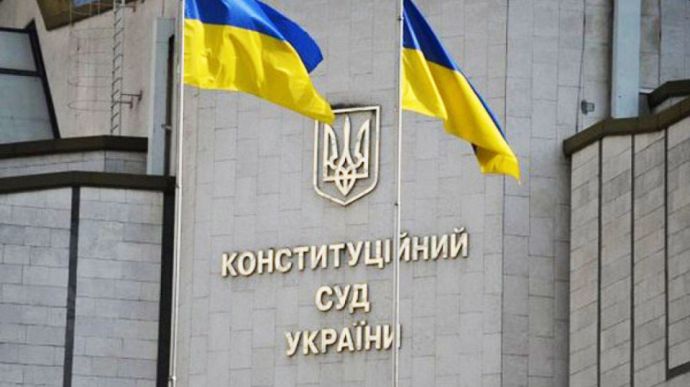 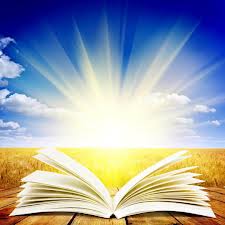 Лекція №3
Тема: Порядок формування, структура, організація та діяльність Конституційного Суду України
Правова база діяльності конституційного судочинства
Конституція України
Про Конституційний Суд України: Закон України (2017 р.)
Про Регламент Конституційного Суду України: Постанова Конституційного Суду України від 22.02.2018 р.
Організаційна структура КСУ
Велика палата
Діє у складі усіх суддів
Сенати
Діє у складі 9-ти суддів
Діє у складі 3-х суддів
Колегії
Велика палата 
(усі судді)
1) відповідності Конституції України та інших правових актів ВРУ, актів Президента України, актів КМУ, правових актів ВР АРК;
2) офіційного тлумачення Конституції України;
3) відповідності Конституції України чинних міжнародних договорів України або тих міжнародних договорів, що вносяться до ВРУ;
4) відповідності Конституції України (конституційності) питань, які пропонуються для винесення на всеукраїнський референдум за народною ініціативою;
5) додержання конституційної процедури розслідування і розгляду справи про усунення Президента України з поста в порядку імпічменту;
6) відповідності законопроекту про внесення змін до Конституції України вимогам статей 157 і 158 Конституції України;
7) порушення ВР АРК Конституції України або законів України;
8) відповідності нормативно-правових актів ВР АРК Конституції України та законам України;
9) відповідності Конституції України (конституційності) законів України (їх окремих положень) за конституційними скаргами у разі відмови Сенату від розгляду справи на розсуд Великої палати
Сенат 
(9 суддів)
Сенат розглядає питання щодо відповідності Конституції України (конституційності) законів України (їх окремих положень) за конституційними скаргами
Колегія
(3 судді)
вирішення питань щодо відкриття конституційного провадження у справі за конституційним поданням, конституційним зверненням, конституційною скаргою.